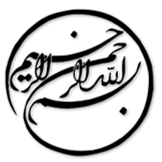 عنوان: ریسک تعقیبی و ریسک سیستمی شرکت های مالی و فناوری (فین تک)
دانشجو:
استاد:
سال تحصیلی:
نام درس:
فصل اول: مقدمه و مرور ادبیات

فین تک به عنوان یک زمینه محرک در تجارت جهانی امروز است که بر چگونگی فعالیت های مالی و تراکنش ها با مشتریان، تأثیر دارد. شواهد نشان می دهد که در سال های اخیر، این صنعت در حال رشد و گسترش بوده است. از سوی دیگر، ورود این شرکت های فین تک منجر به ایجاد ریسک در سیستم مالی شده و پیامدهایی برای استواری مالی داشته است. با این وجود، هنوز مطالعه ای در خصوص میزان ریسکی که این شرکت ها متحمل شده و به سیستم مالی وارد می کنند و در خصوص میزان تأثیرپذیری این شرکت ها از رویدادهای منفی پیش بینی نشده انجام نشده است.
1/19
فصل اول
مقدمه و مرور ادبیات
1
بر این اساس، سه مورد نوآوری در این مقاله ارائه شده است: 1) این مقاله، برای نخستین بار ریسک شرکت های بیگ تک و ریسک تحمیلی آنها به سیستم های مالی را مطالعه می کند، 2) ریسک تعقیبی و ریسک سیستمی آن ها را با هم مقایسه می کند، و 3) در خصوص نیاز به ایجاد مقررات سختگیرانه برای این شرکت ها بحث می کند.
یافته های این پژوهش اثبات می کند که ریسک تعقیبی شرکت های فناوری به طور میانگین از ریسک تعقیبی شرکت های مالی بیشتر است. علاوه بر این، احتمال کمتری برای شرکت های فناوری وجود دارد که تحت تأثیر پیامدهای منفی رویدادهای پیش بینی نشده بازار قرار بگیرند. دومین نتیجه گیری این پژوهش، این است که شرکت های مالی ارتباط بیشتری با یکدیگر دارند و شرایط سخت تری را در مقایسه با شرکت های فناوری برای خود ایجاد می کنند.
2/19
فصل اول
مقدمه و مرور ادبیات
1
مرور ادبیات

ادبیات موضوع از دو منظر اثر شرکت های فناوری بر سیستم های مالی و اثر ریسک تعقیبی و ریسک سیستمی شرکت های مالی بر سیستم های مالی بررسی شده است. در خصوص اثر شرکت های فناوری بر سیستم های مالی مطالعاتی از سوی پژوهشگرانی همچون گیودیسی، اولاه و همکاران، تنابنده و همکاران، ایلیاشنکو و همکاران، هوآ و همکاران و سایرین انجام شده است. از بررسی این پژوهش ها این نکته دریافته می شود که گستره عظیمی از مقالات پژوهشی در حوزه فین تک وجود دارد، هرچند اثر ریسک تعقیبی و ریسک سیستمی شرکت های فناوری روی سیستم های مالی هنوز مورد پژوهش قرار نگرفته است. مطالعات فوق، اثر شرکت های فناوری را بر سیستم های مالی مورد مطالعه و بررسی قرار دادند. مثلاً گیودیسی نشان داد که فناوری های مالی در حال تغییر طبیعت صنعت مالی هستند و فرصت های زیادی را برای دستیابی به خدمات مالی ایجاد می کنند.
3/19
فصل اول
مقدمه و مرور ادبیات
1
لطفا توجه داشته باشيد
که اين فايل تنها بخشی از محصول بوده و صرفا جهت معرفی محصول ميباشد
برای خريداری و دانلود فايل کامل مقاله به زبان فارسی
با فرمت پاورپوينت (با قابليت ويرايش(
اينجا کليک نماييد.
فروشگاه اينترنتی ايران عرضه www.iranarze.ir
5
4
3
2
1